Travaux pratiques de Botanique               TC- SNV   2ème LMD                        Par: BOUCHOUKH
TP4: Les champignons ou Mycètes
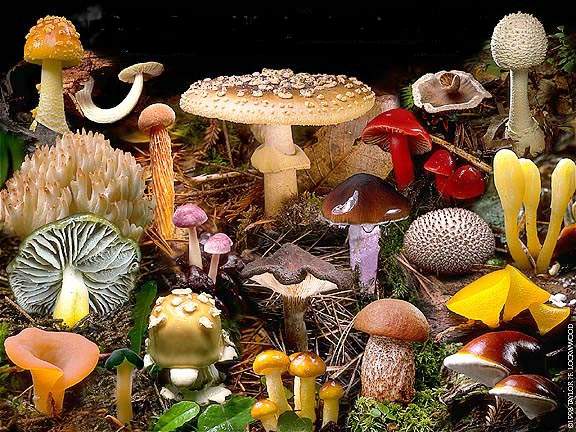 Les champignons
Constituent un règne: Mycota
comptent 120 000 espèces. 
Pas de chlorophylle, alors non photosynthétiques: Hétérotrophes.
Vivent comme:
Saprophyte (sur matière organique morte)
Parasite (sur matière organique vivante)
Symbiotique (Lichen ou mycorhize)
1- Le genre Penicillium
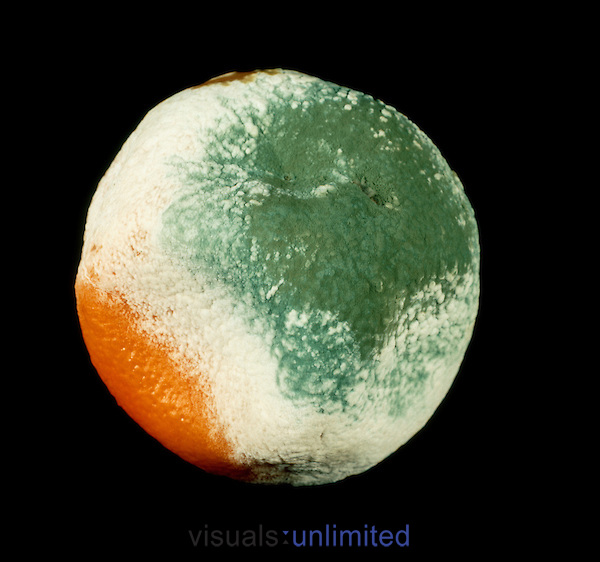 Appartient aux  Ascomycètes.
Spores  asexuées:  Conidiospores
Spores sexuée: Ascospores
Contaminant fréquent des agrumes
(Orange, citron….)
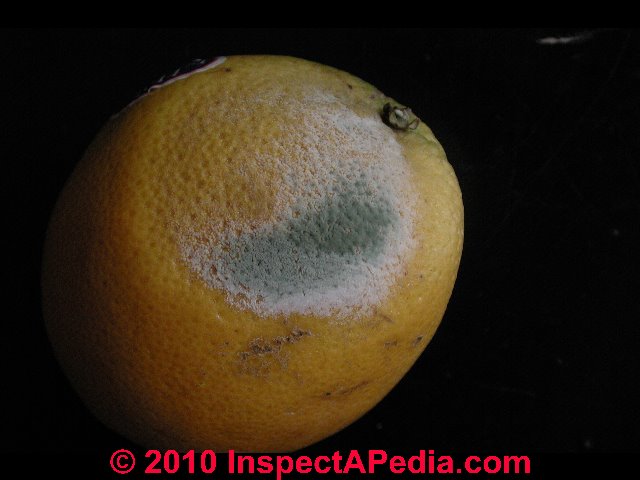 Position systématique:
Règne : Mycota
Embranchement : Ascomycota
Sous- embranchement : Pezizomycotina
Classe : Eurotiomycetes
Sous classe : Eurotiomycetidae
Ordre : Eurotiales
Famille : Trichocomaceae 
Genre : Penicillium
Observation microscopique
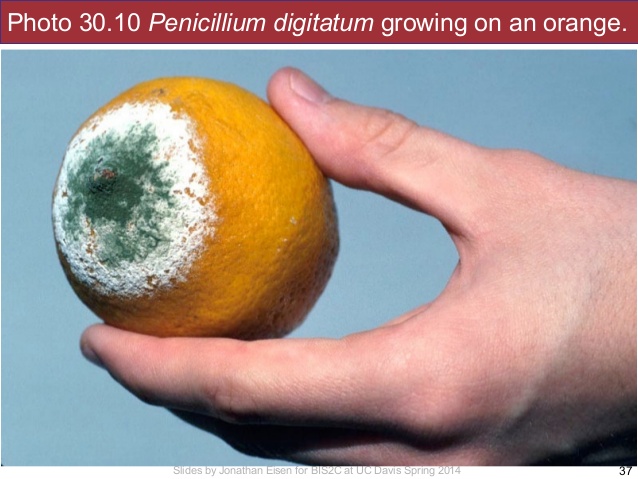 Prélèvement avec anse de platine ou par la technique du scotch
O
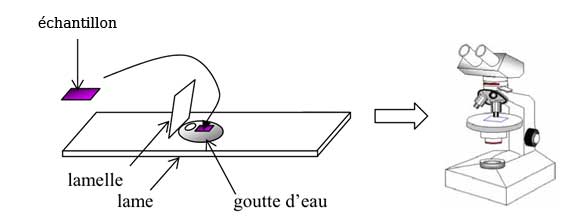 1- Le genre Penicillium
2- Le genre Rhizopus
Appartient aux  Zygomycètes.
Spores  asexuées:  Conidiospores
Spores sexuée: Zygospores à l’intérieur des sporanges.
Sous  forme  de filaments dans les sols, sur les fruits et les végétaux en décomposition et sur le pain.
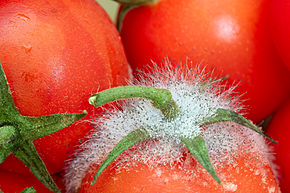 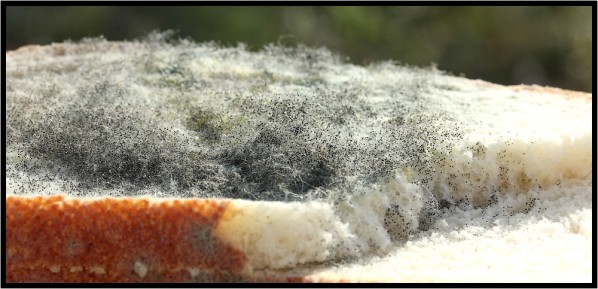 Position systématique:
Règne : Mycota
Embranchement : Zygomycota
Sous embranchement : Mucoromycotina
Classe : Zygomycètes
Ordre : Mucorales
Famille : Mucoracées
Genre : Rhizopus
Observation microscopique
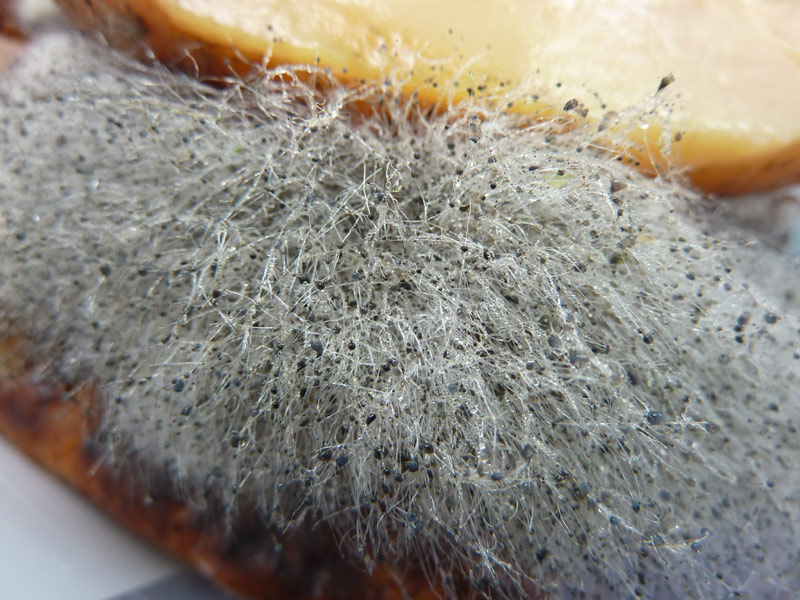 Prélèvement avec anse de platine ou par la technique du scotch
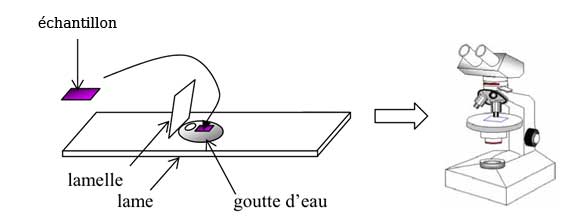 2- Le genre Rhizopus